ПОРТФОЛИО
ВОСПИТАТЕЛЯ МБДОУ №6 «ГВОЗДИЧКА»ГОРОДОВОЙ ТАТЬЯНЫЮРЬЕВНЫ
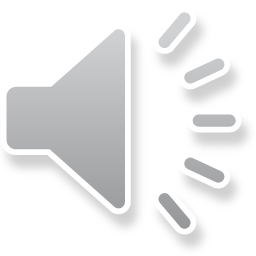 Я, Городова Татьяна Юрьевна
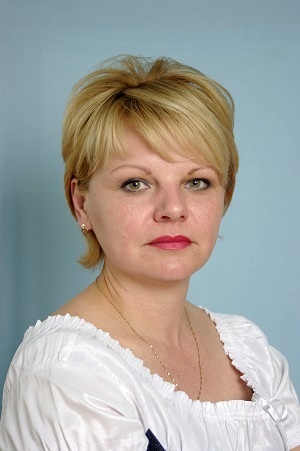 Воспитатель
МБДОУ №6 «Гвоздичка»

ПЕДАГОГИЧЕСКИЙ СТАЖ 5 ЛЕТ
Мой девиз:
 С детьми всегда должна быть рядом,Даря тепло, и согревая взглядом.Их в мир прекрасного вестиИ помнить заповедь «Не навреди».
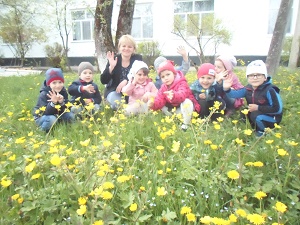 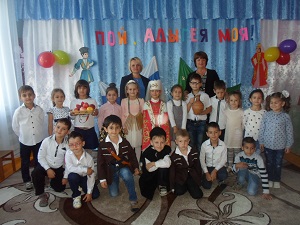 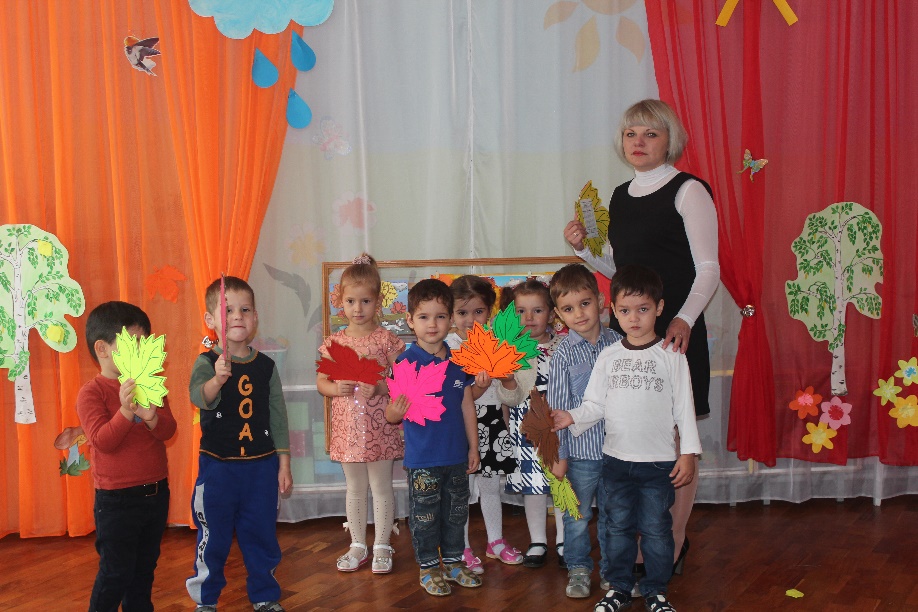 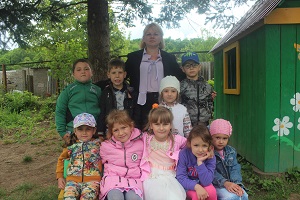 Образование.
«Адыгейский государственный университет» г. Майкоп , 2016 год 44.03.02 «Психолого-педагогическое образование», бакалавр
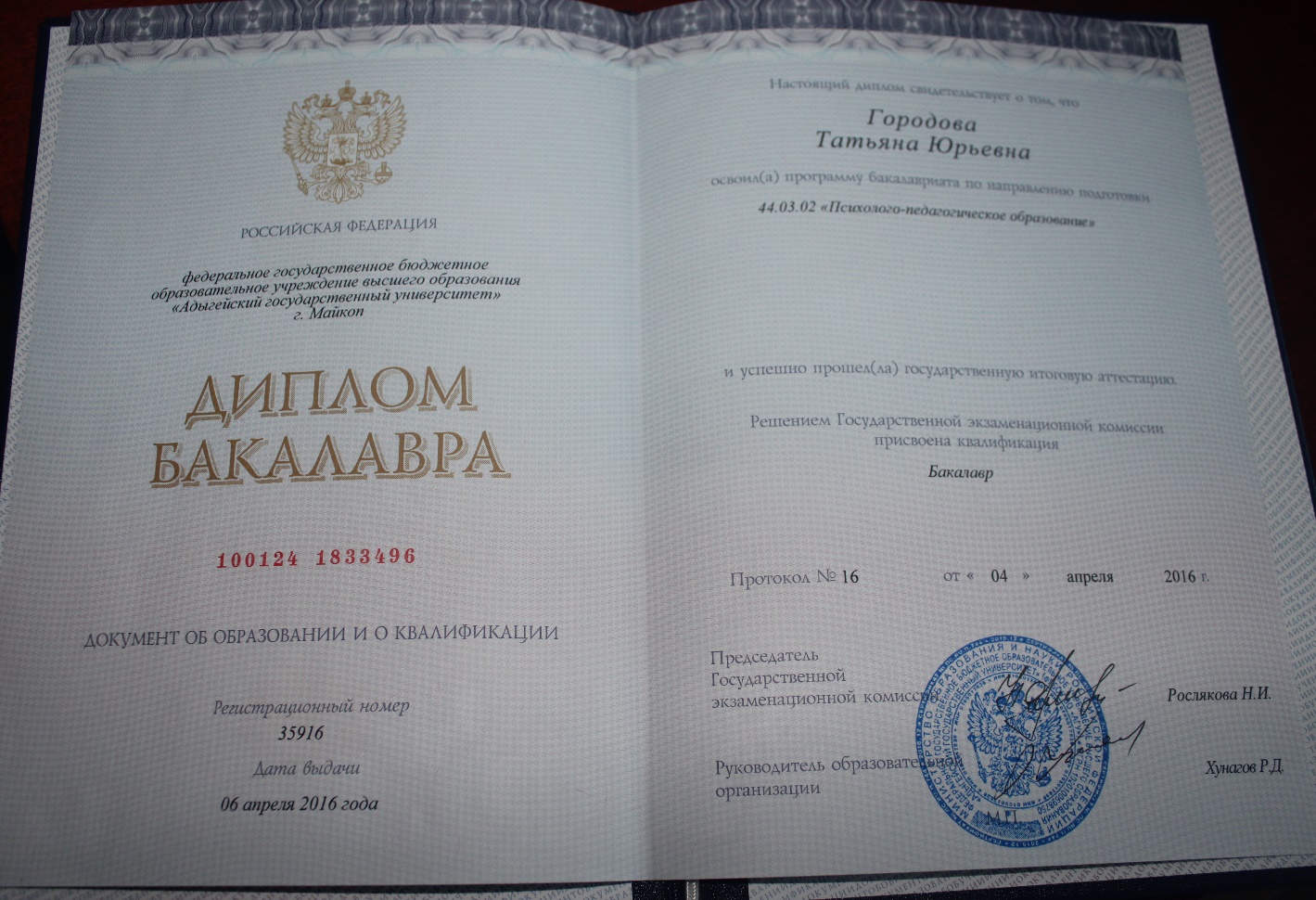 Курсы повышения квалификации в соответствии с ФГОС ДО
30.11.2015год- «Современные подходы к организации  образовательной деятельности в ДОО в условиях введения ФГОС ДО»
10.10.2016год- «Содержание и организация образовательного процесса в ДОО в соответствии с ФГОС»
05.04.2000год-Курсы «Пользователь персонального компьютера»
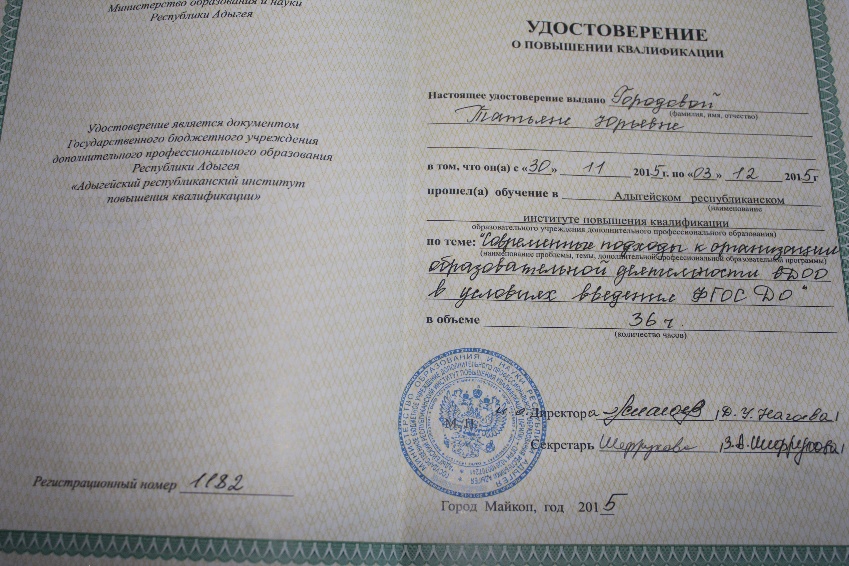 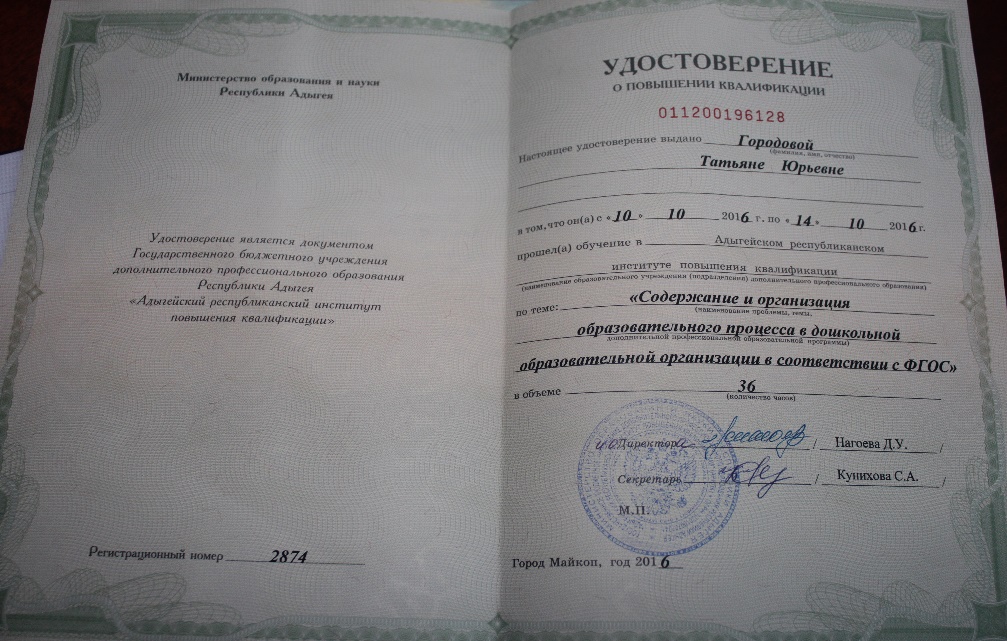 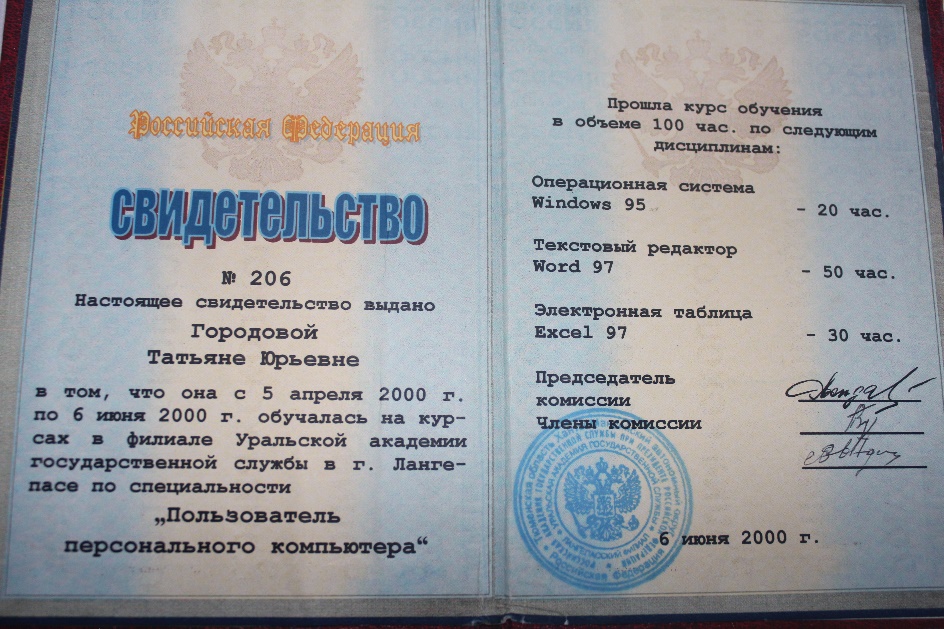 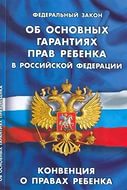 Нормативно - правовые документы.
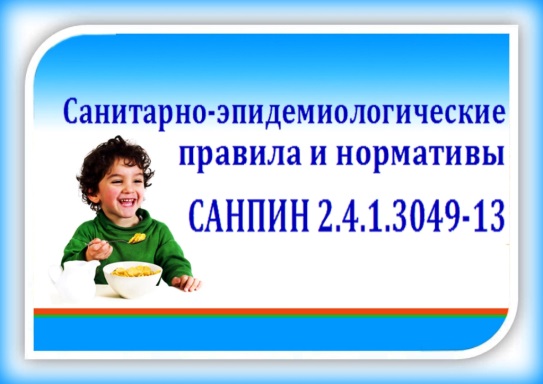 Федеральный закон РФ от 29 декабря 2012г. № 273 – ФЗ «Образовании в Российской Федерации»;
 Конвенция о правах ребенка;
 Декларация прав ребенка от 20.11.1959г.
СанПин 2.4.1.3049-13 «Санитарно – эпидемиологические требования к организации режима работы дошкольных образовательных организации от 15 мая 2013г. № 26.
Федеральный государственный  образовательный стандарт дошкольного образования; от 17.10 2013 года №1155
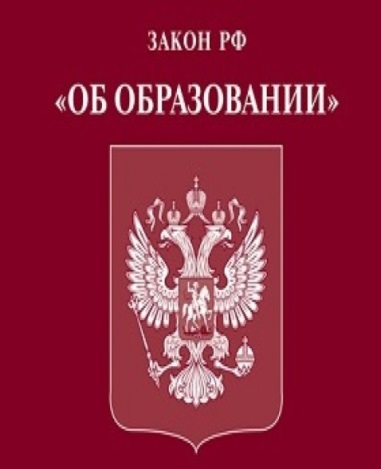 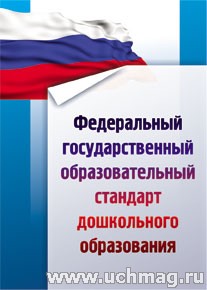 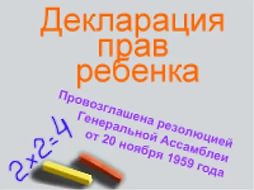 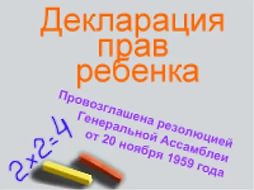 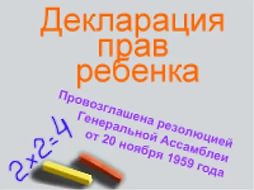 Основная общеобразовательная программа дошкольного образованияМБДОУ детский сад №6 «Гвоздичка»
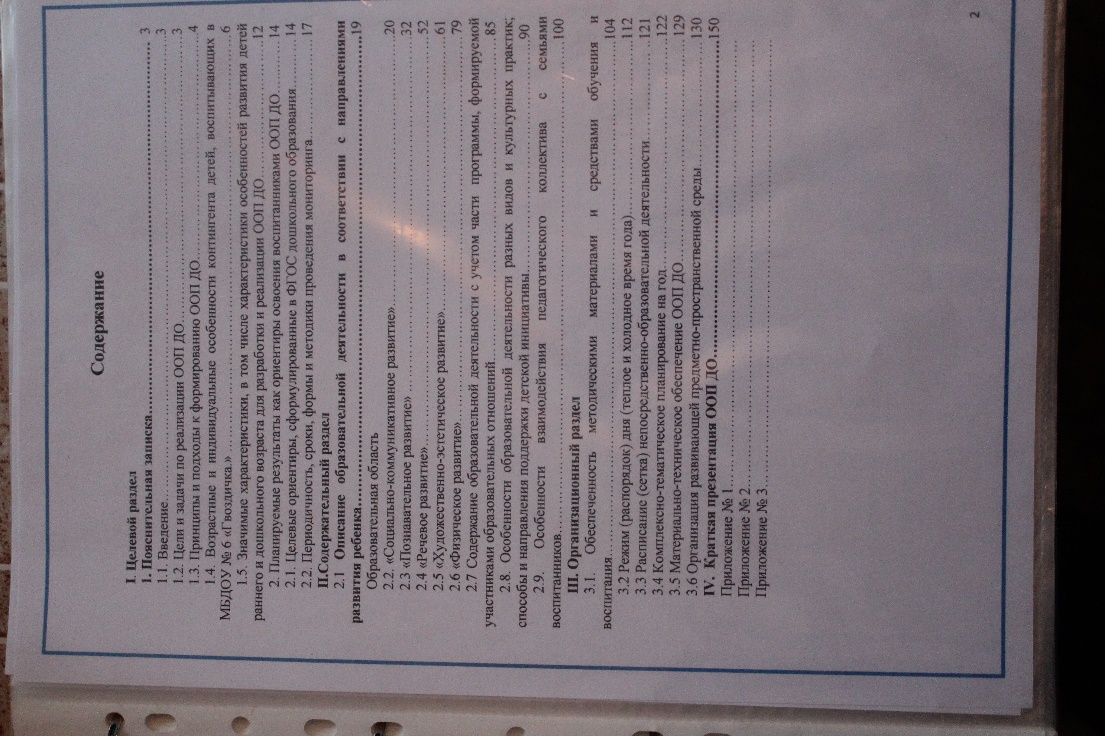 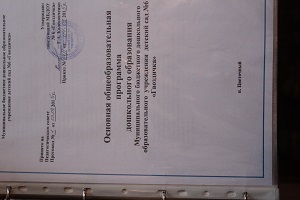 Рабочая программа подготовительной группы 6-7 лет «Лучики»
Рабочая программа кружка по художественно-эстетическому развитию детей 6-7 лет «Веселая мозаика»
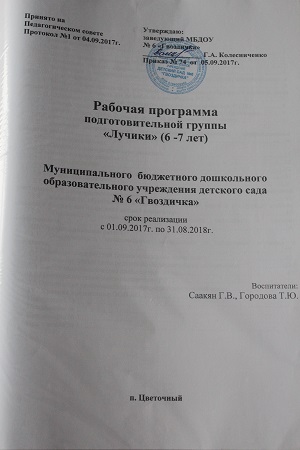 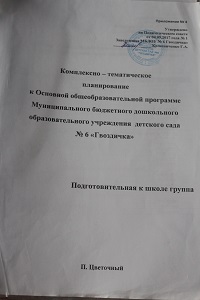 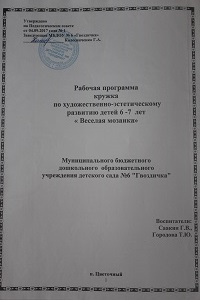 Участие в студенческой научной конференции
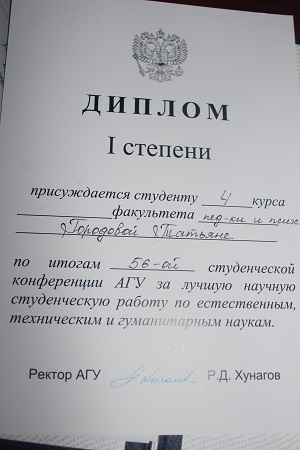 Грамоты и благодарственные письма
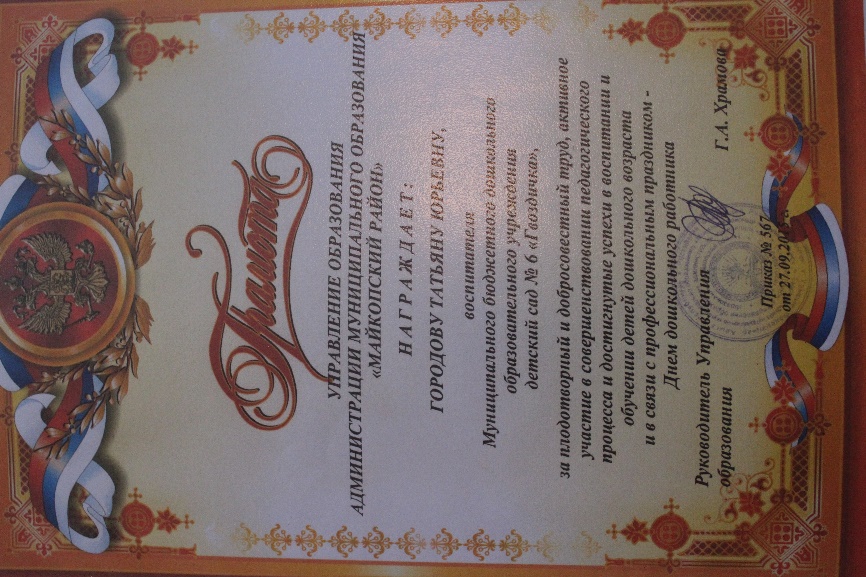 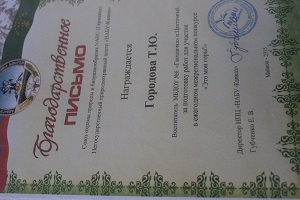 Тематические недели в детском саду
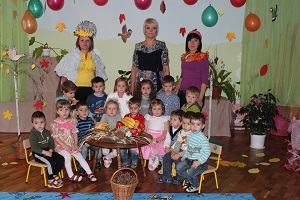 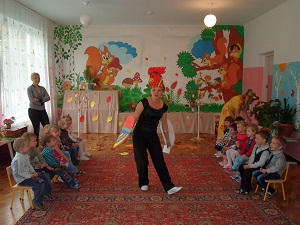 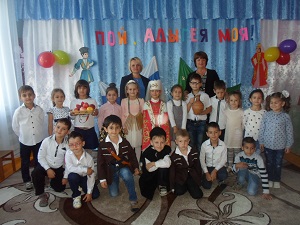 Активное участие в праздниках детского сада
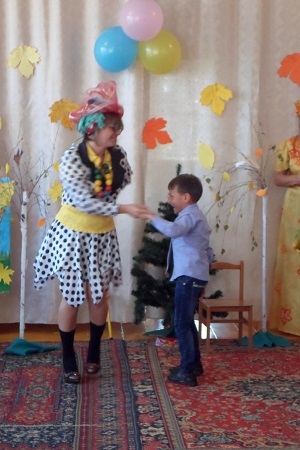 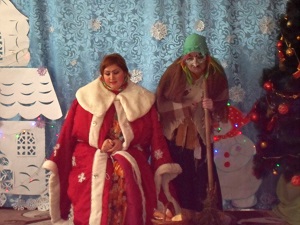 НОД в режиме дня
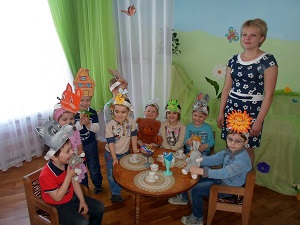 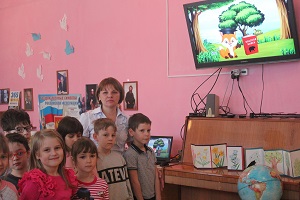 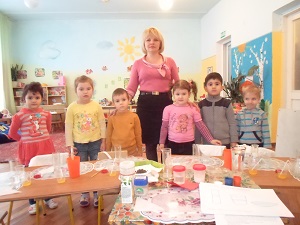 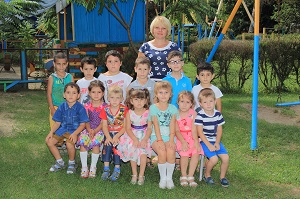 Наши любимые игры…
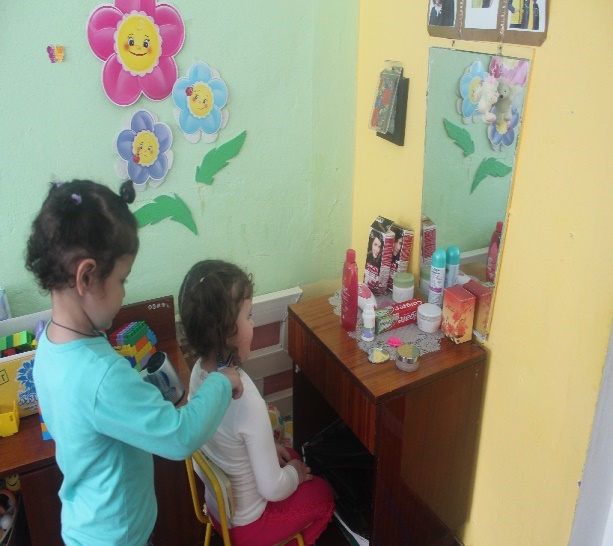 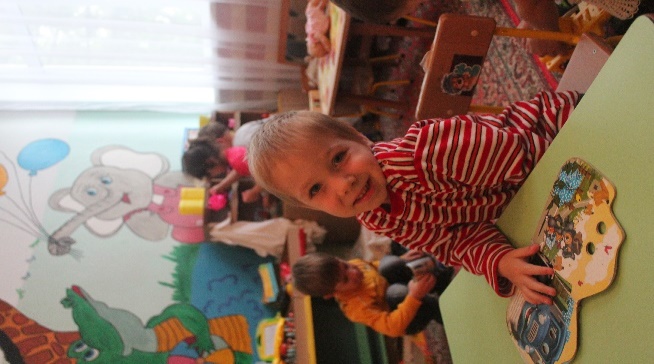 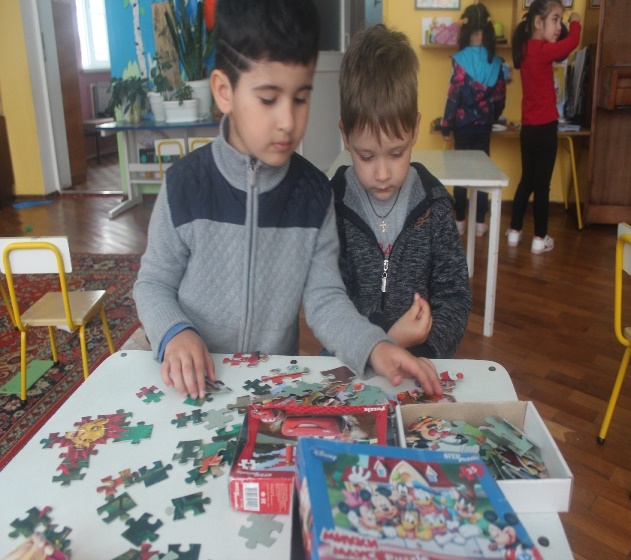 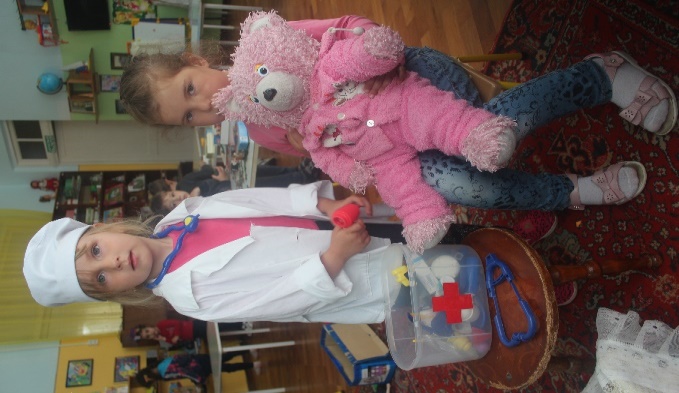 Собираем пазлы
Сочиняем сказки
Салон красоты
Больница
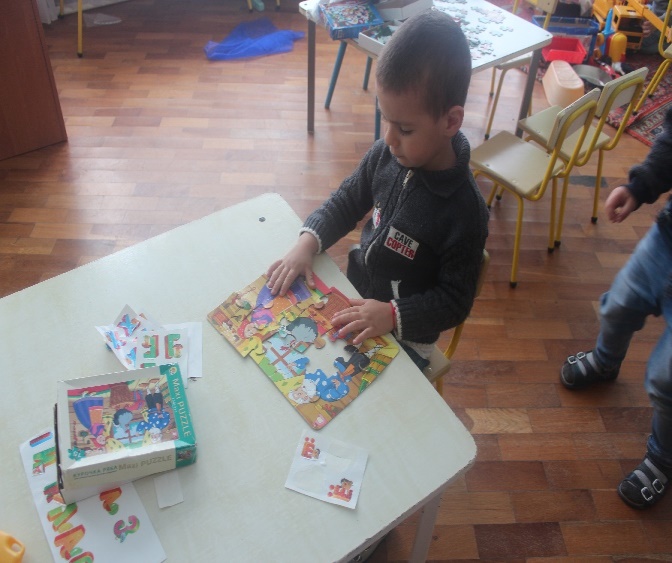 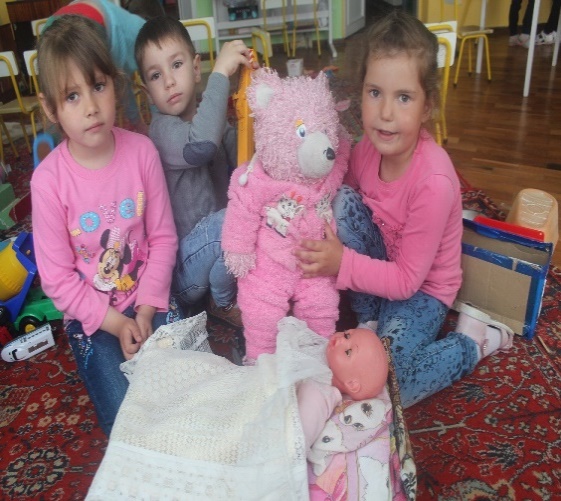 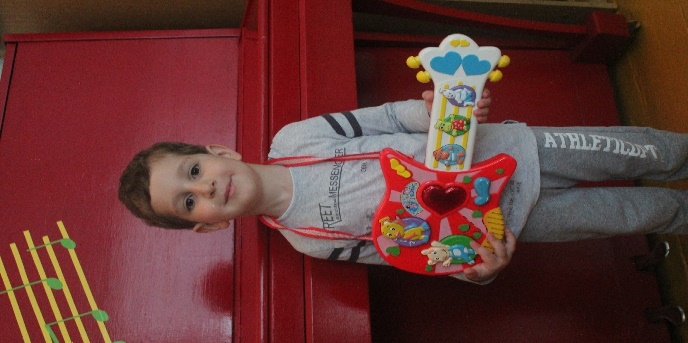 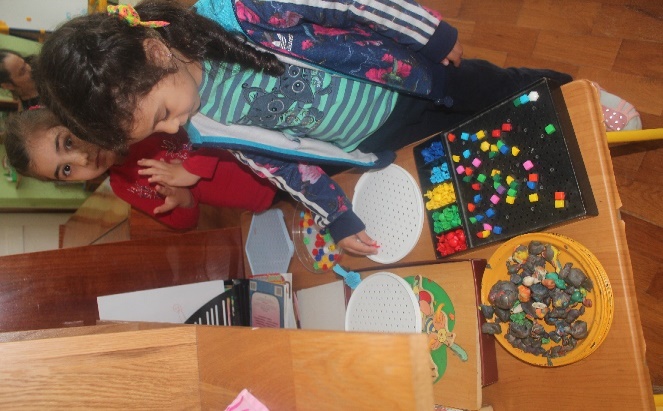 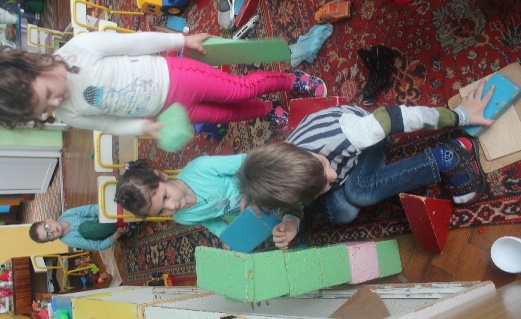 Собираем пазлы
Дочки -матери
Я музыкант
Строители
Собираем мозайку
Культурно-гигиенические навыки
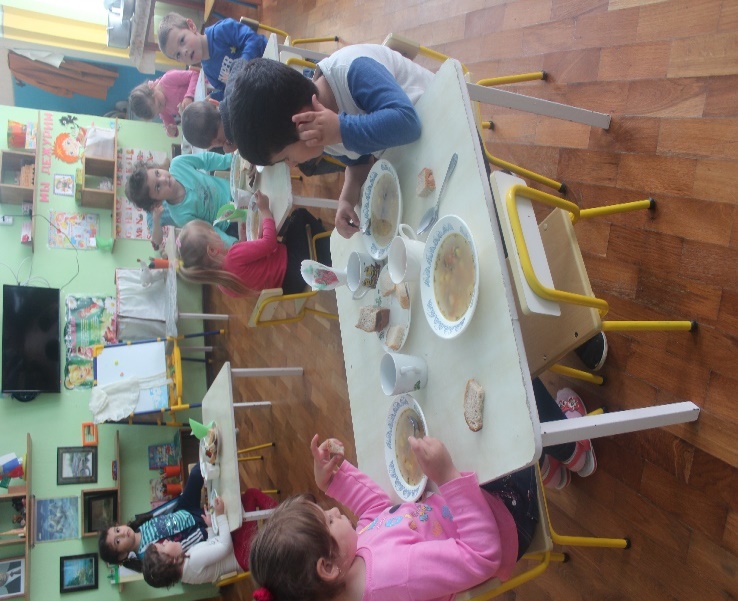 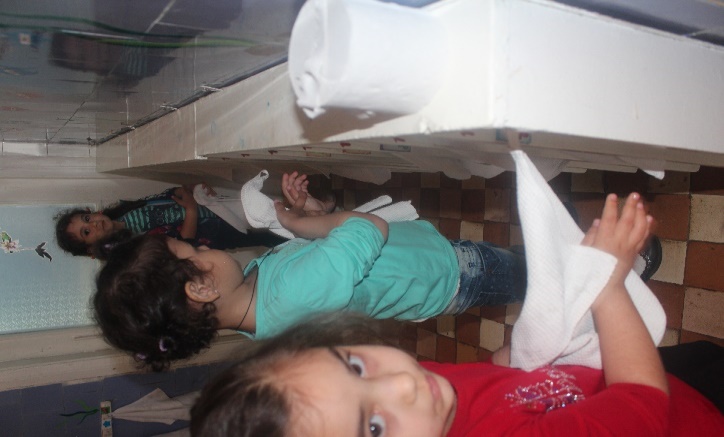 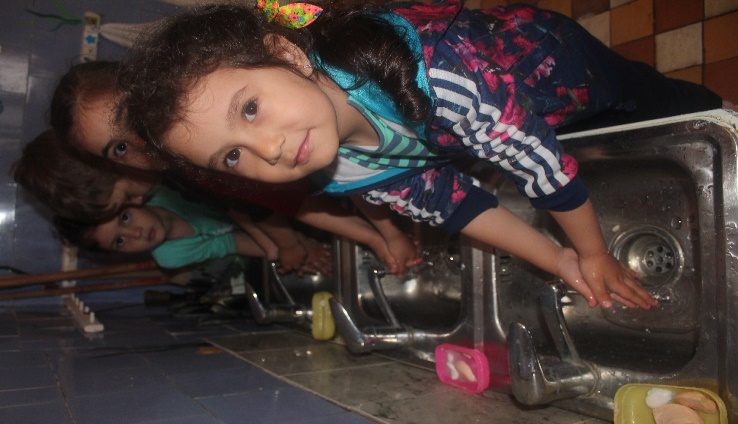 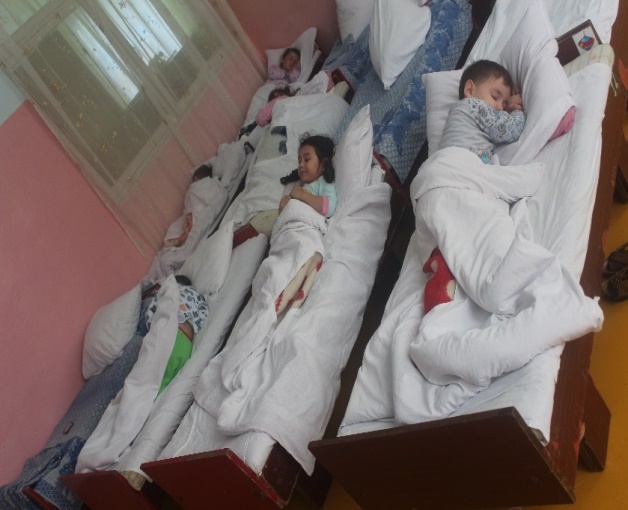 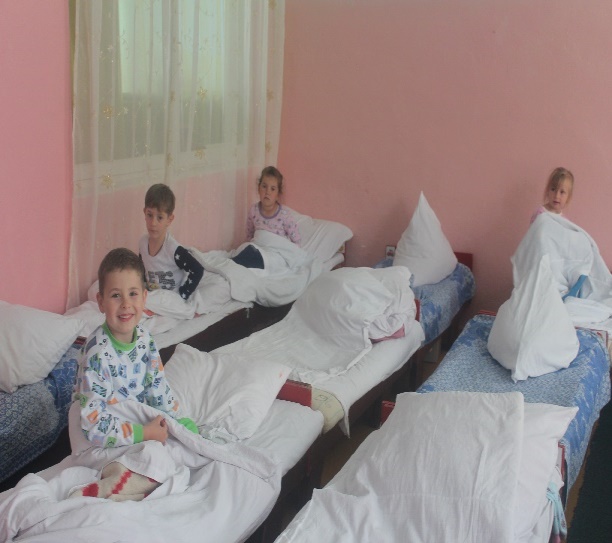 Театрализованная представление            «Светофорик» по ПДД
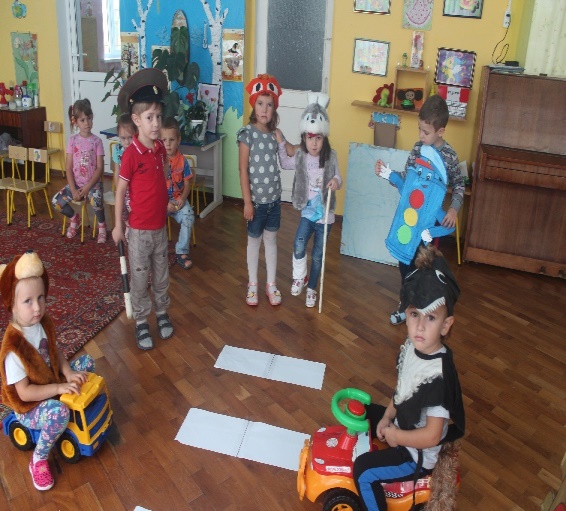 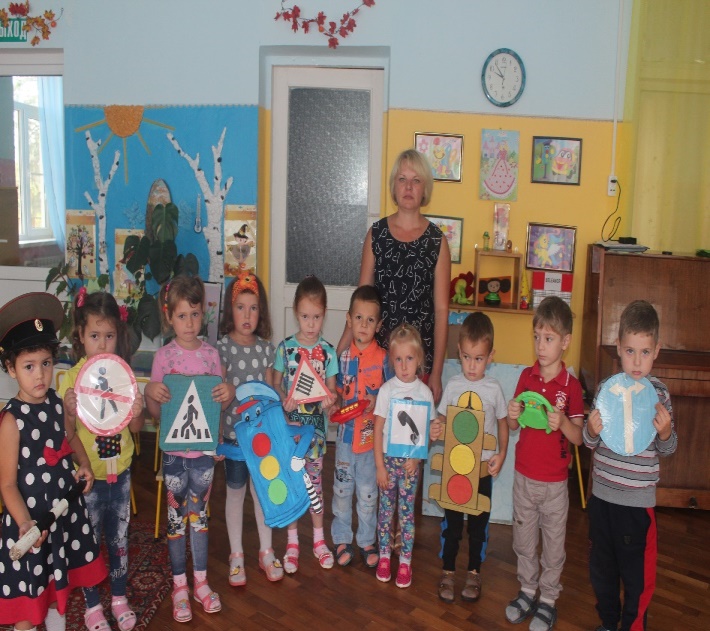 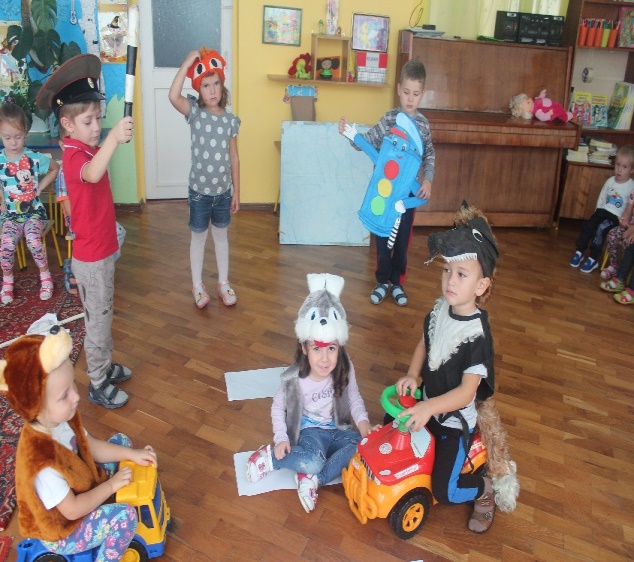 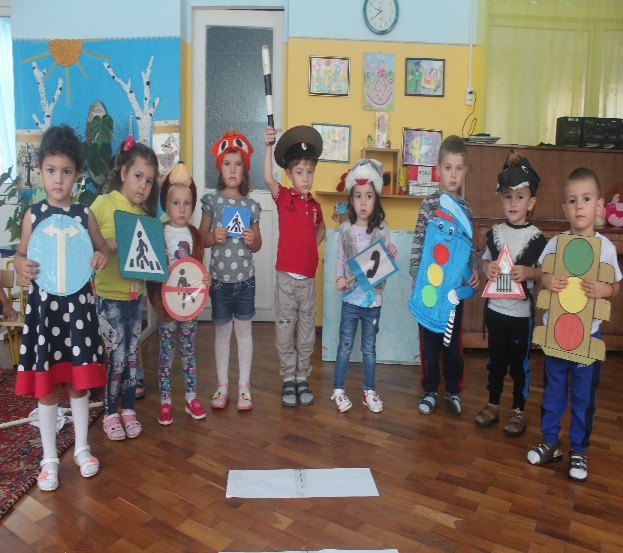 Берегите природу!
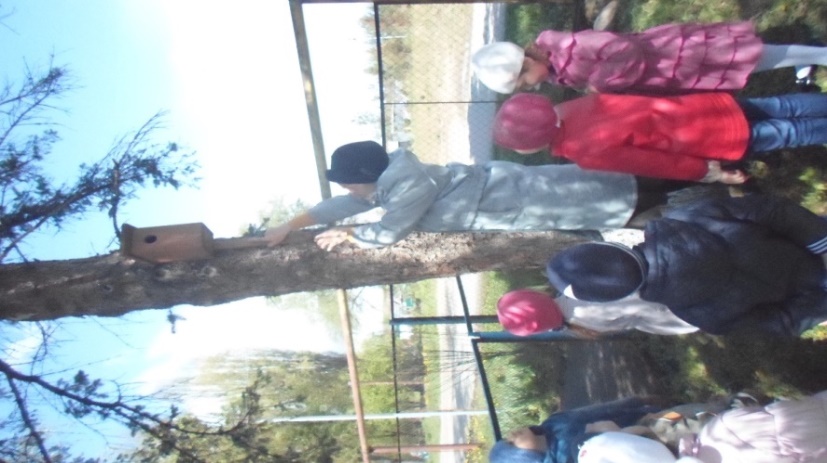 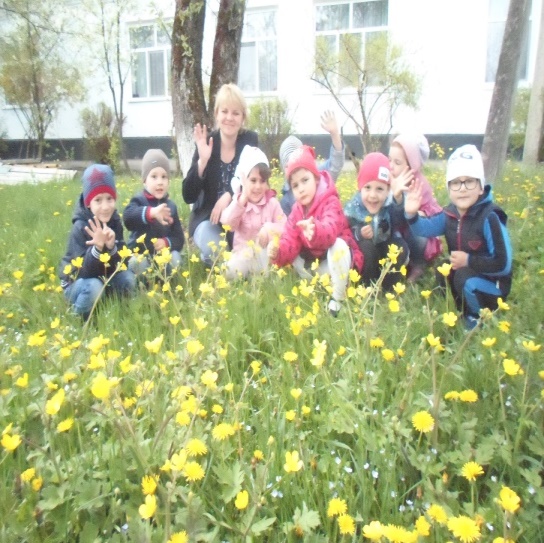 Уход за комнатными растениями
Наблюдаем за насекомыми
Ждем перелетных птиц
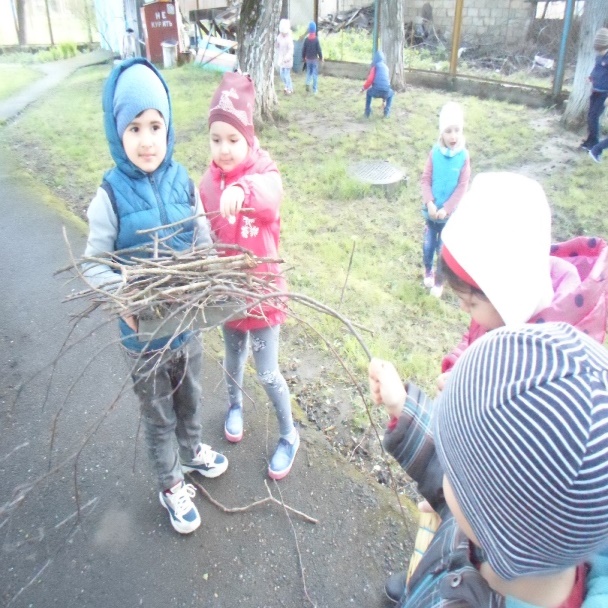 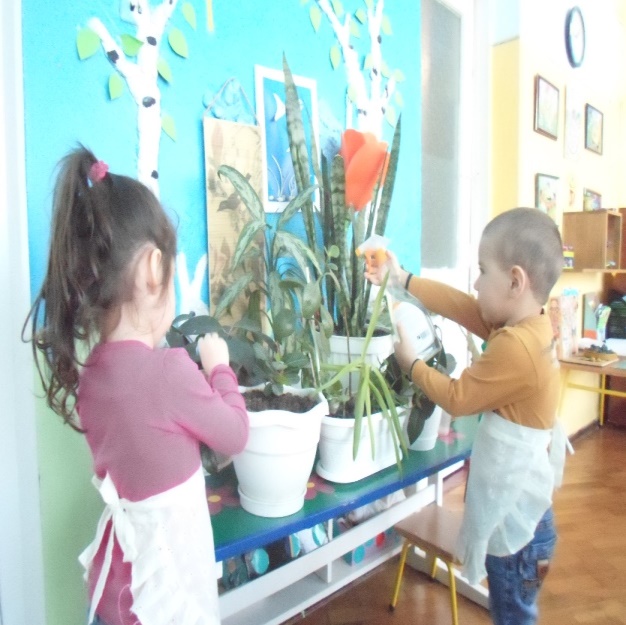 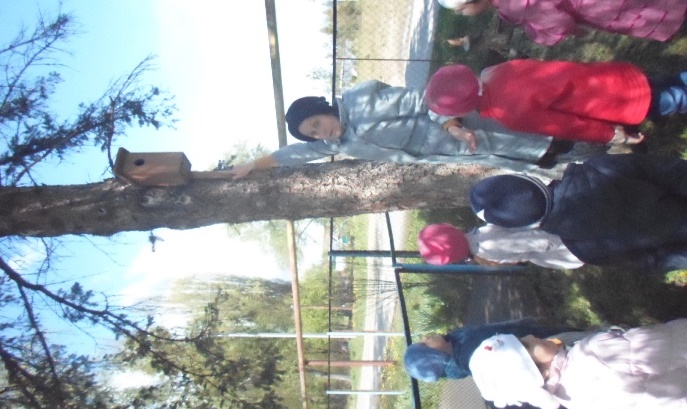 Береги природу
Дом готов» Скворечник»
Поливаем и рыхлим
Праздник 8-го марта
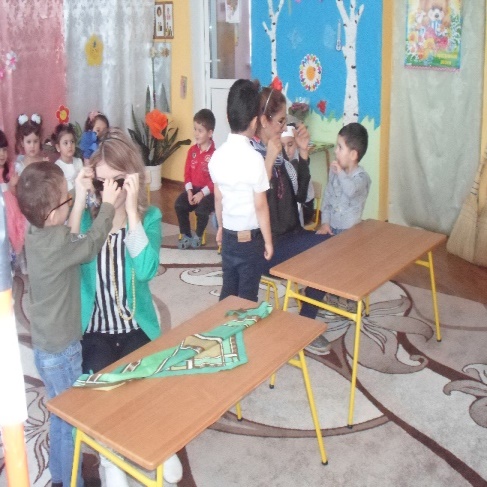 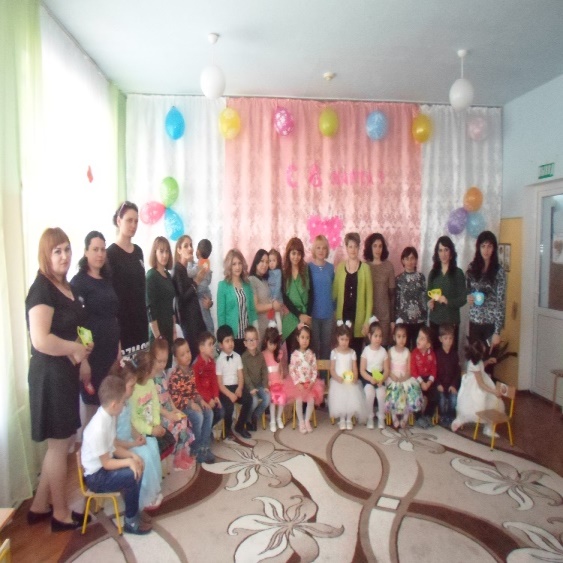 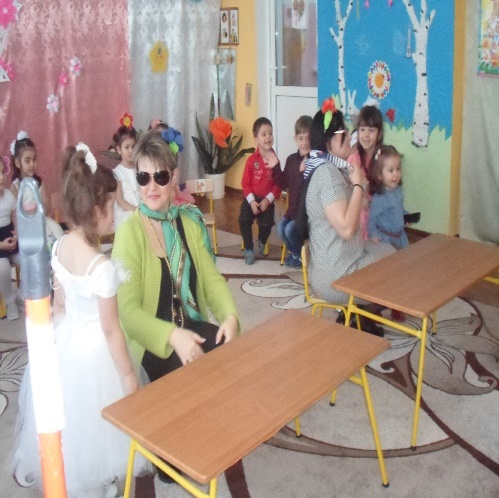 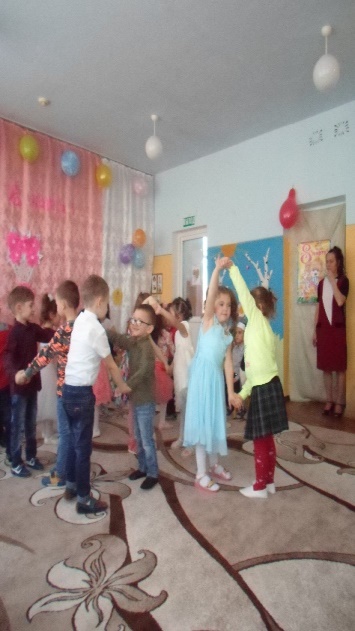 Конкурс «Наряди мамочку»
Наряди мамочку
Наши любимые мамы
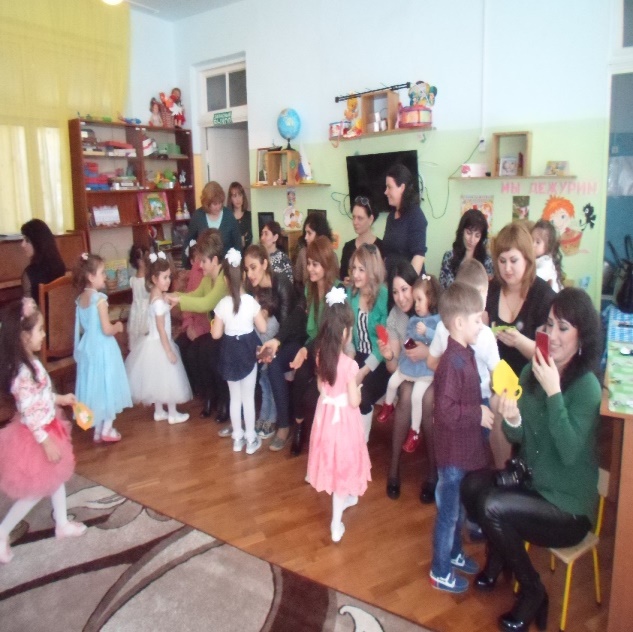 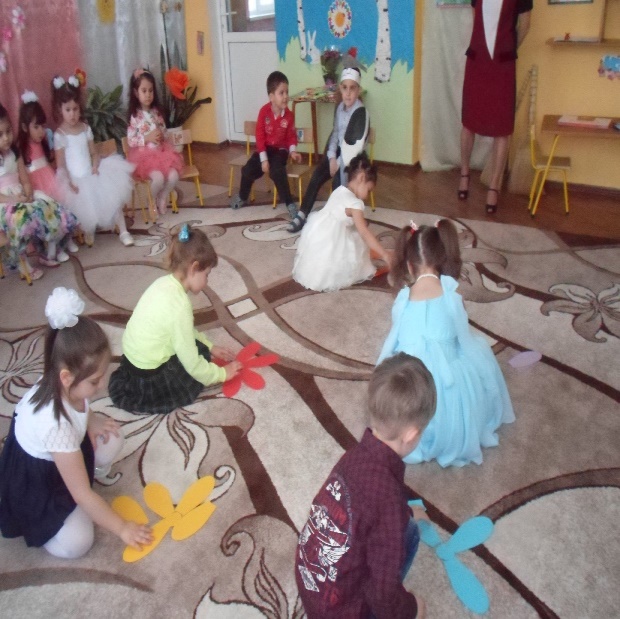 Танец «Гномики»
Поздравляем мам
Игра «Собери цветок»
Опытно-экспериментальная деятельность
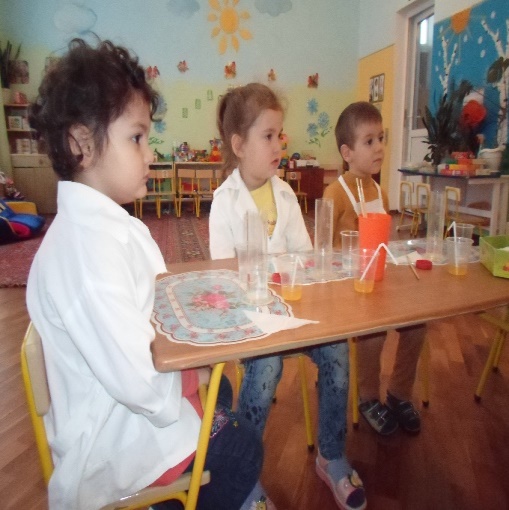 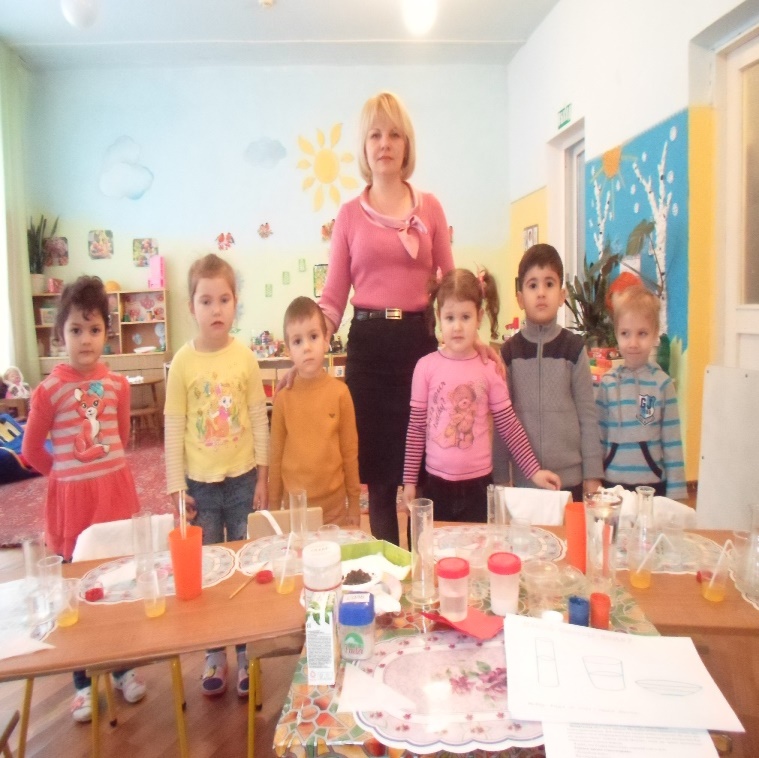 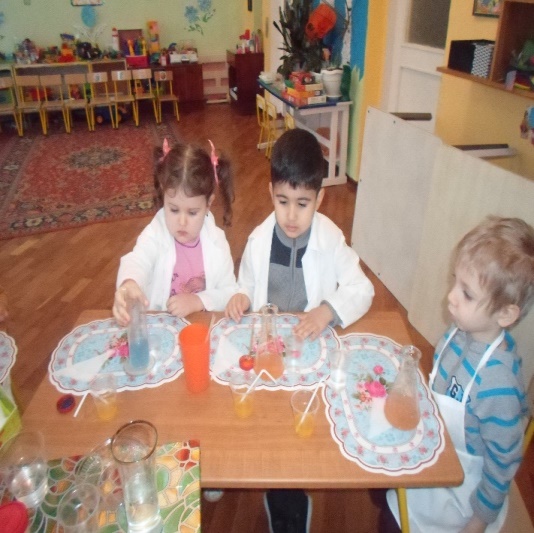 Вода не формы. имеет
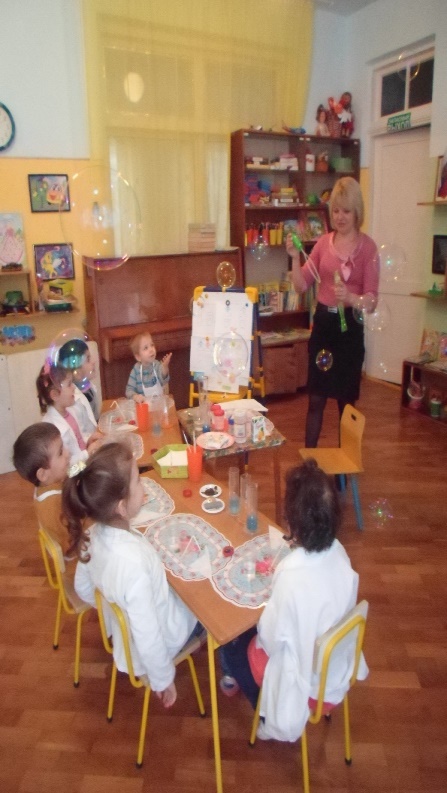 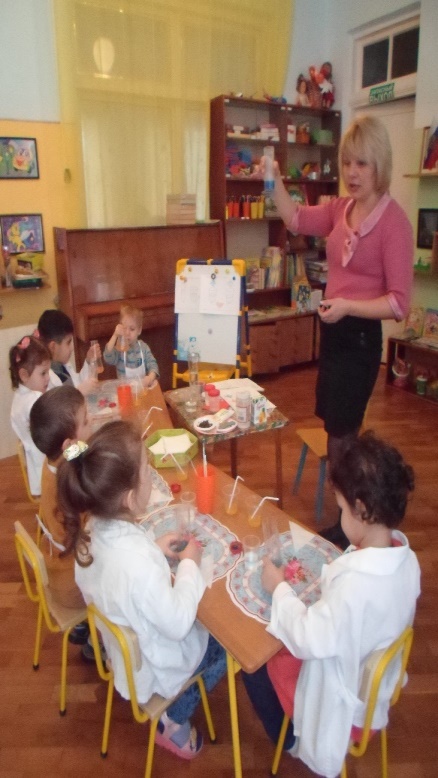 Какая она- вода?
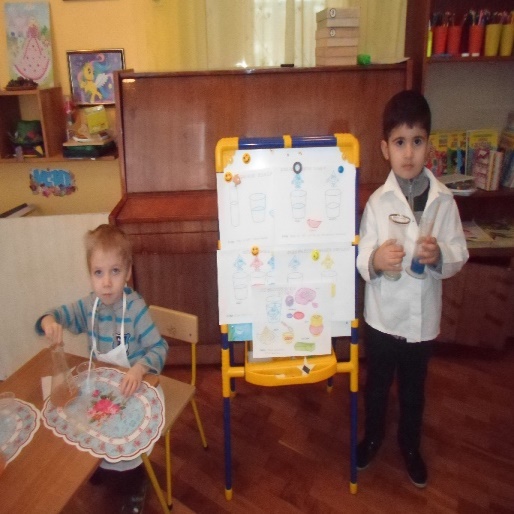 Вода не имеет запаха
Вода изменяет  цвет
Вода является растворителем
Спасибо
 за внимание!